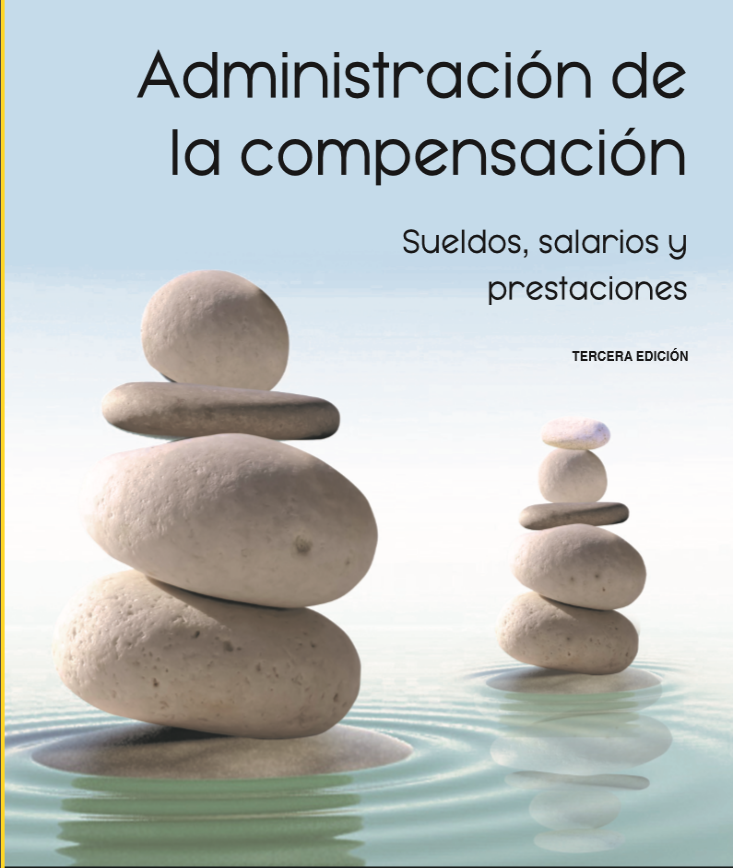 Administración de la compensaciónCapítulo 3. Valuación de puestos
La información contenida en esta presentación es confidencial y está legalmente protegida, es posible que usted no esté autorizado para usar, copiar o divulgar todo o parte de la información expuesta.
Distinguido Profesor:
Esta presentación fue elaborada para auxiliarle en su labor docente, usted puede utilizarla libremente y nos gustaría escuchar su opinión sírvase indicarnos cómo podemos ayudarle.

Ricardo Varela
Autor
OBJETIVOS
Al terminar de estudiar este capítulo, usted será capaz de:

• Entender la importancia del análisis y la descripción de puestos de trabajo.

• Entender los conceptos que intervienen en la valuación de puestos.

• Presentar el proceso básico para la valuación de puestos que permite determinar los sueldos y salarios en una organización.

• Conocer los cuatro modelos básicos de valuación de puestos.

• Seleccionar y aplicar, en una organización en particular, el modelo de puestos más adecuado para un fin específico.
Algunos conceptos sobre las medidas
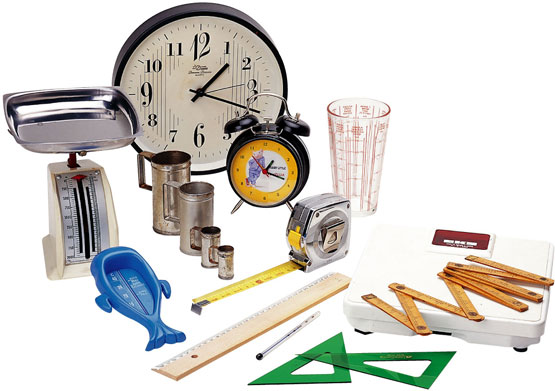 Algunas medidas utilizadas en la administración de recursos humanos
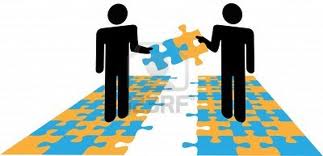 El puesto como un todo  (cualitativo)
El puesto en partes o factores (cuantitativo)
Alineación
Comparación de factores
Puesto vs. Puesto
Grados Predeterminados
Puntos
Puesto vs. Escala
Modelos de Valuación de Puestos
Elementos necesarios para realizar una valuación de puestos
Aprobación de la alta dirección

Análisis y descripciones de puestos

Organigramas

Modelo de valuación

Comité de valuación

Selección de puestos tipo
Modelo de Alineación
El modelo se desarrolla por los ejércitos
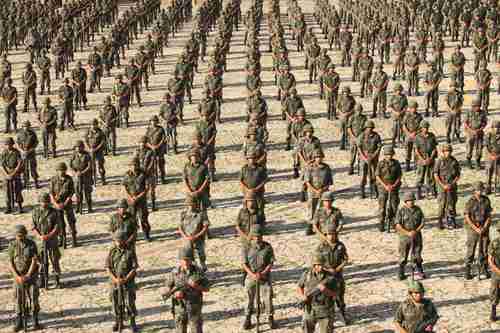 Resumen de los pasos a seguir:

1. Seleccione y designe a los miembros del comité valuador.

2. Proporcione un listado de los puestos a valorar, junto con sus descripciones.

3. Convoque a la reunión del comité valuador.

4. Inicie la valuación de puestos.

5. Muestre al comité las valuaciones de cada miembro y sométalas a discusión y en su caso a un ajuste.

6. Promedie las ordenaciones.

7. Realice los ajustes a la alineación.

8. Informe a la empresa de los resultados obtenidos en el proceso de valuación.
Modelo de grados predeterminadosEl modelo fue desarrollado por Westinghouse Electric
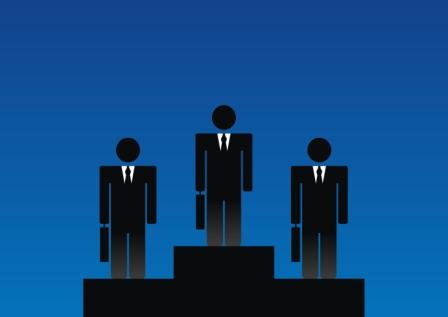 Resumen de los pasos a seguir:

Desarrolle o seleccione el manual de grados predeterminados.

Seleccione y designe a los miembros del comité valuador.

Proporcione a los miembros del comité de valuación la documentación necesaria.

Convoque a la reunión del comité valuador.

Inicie la valuación de puestos.

Muestre al grupo las valuaciones de cada integrante y sométalas a discusión.

Elabore la lista definitiva de la valuación.

Informe a la empresa de los resultados obtenidos en el proceso de valuación
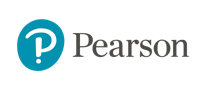 Modelo de comparación de factores
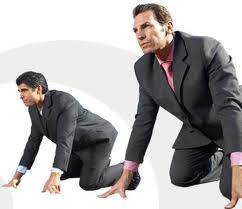 Resumen de los pasos a seguir:

Determine los factores.

Seleccione y designe a los miembros del comité valuador.

Proporcione la documentación necesaria a los miembros del comité de valuación.

Convoque a una reunión del comité valuador.

Inicie la valuación de puestos.

Muestre al grupo las valuaciones de cada integrante y sométalas a discusión.

Elabore la lista definitiva de las valuaciones.

Informe a la empresa de los resultados obtenidos en el proceso de valuación.